Группа компаний «Спарта»
Здоровая земля - здоровые люди!
миссия компаний «Спарта»-  сделать сельхозпродукцию качественной и доступной  для каждого жителя нашей планеты!
Здоровая земля-здоровый человек!
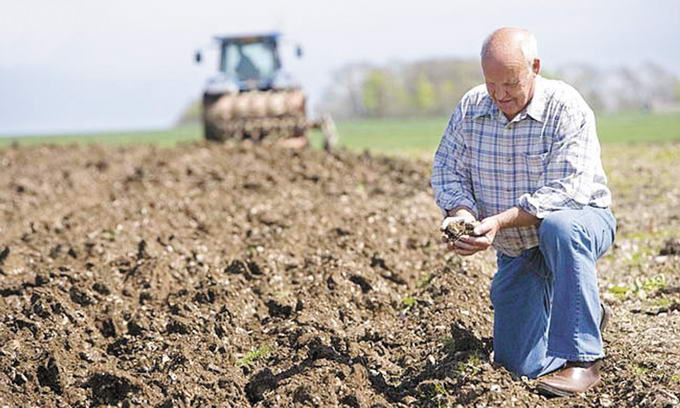 Поиск, изучение и внедрение современных и безопасных 
био-технологий 
в сельском хозяйстве - это наша главная цель.
Передовые технологии помогают аграриям получать качественную и безопасную продукцию для людей!
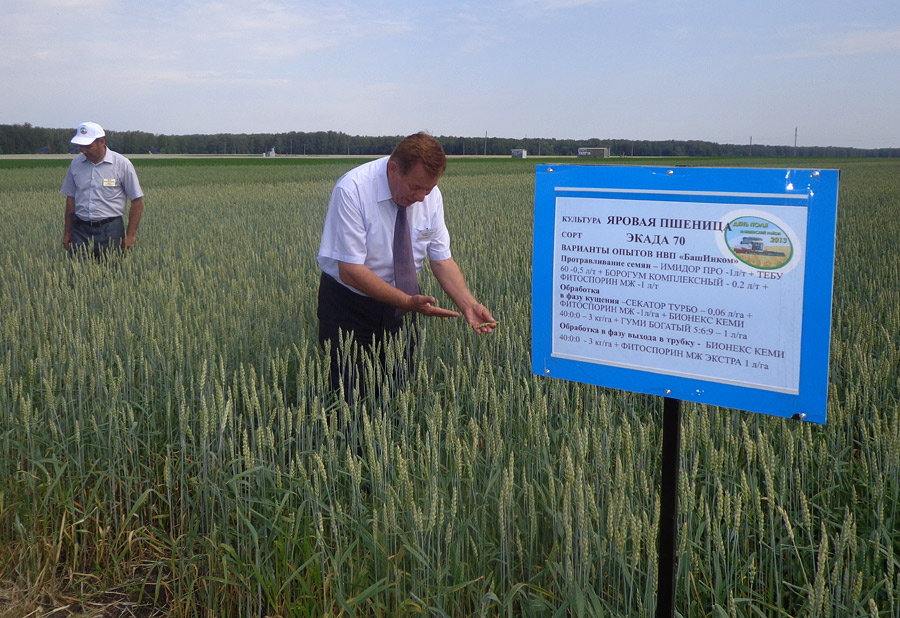 Мы не просто ищем технологии, а рассматриваем их, 
как инструмент для 
снижения затрат сельхозпредприятий.
Это станет возможным  , 
когда аграрии станут уделять больше внимания восстановлению плодородного слоя земли.
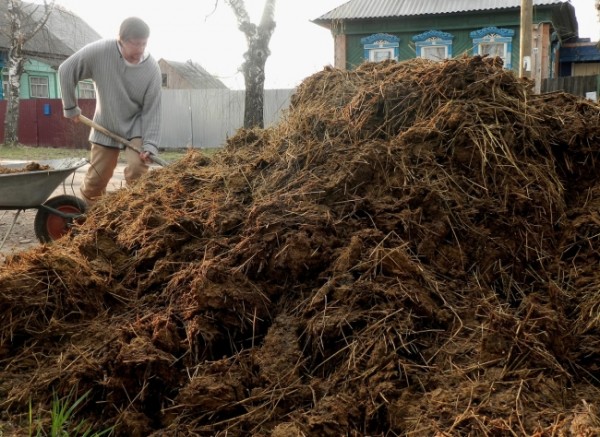 Сегодня мы занимаем 
43% рынка биопрепаратов.
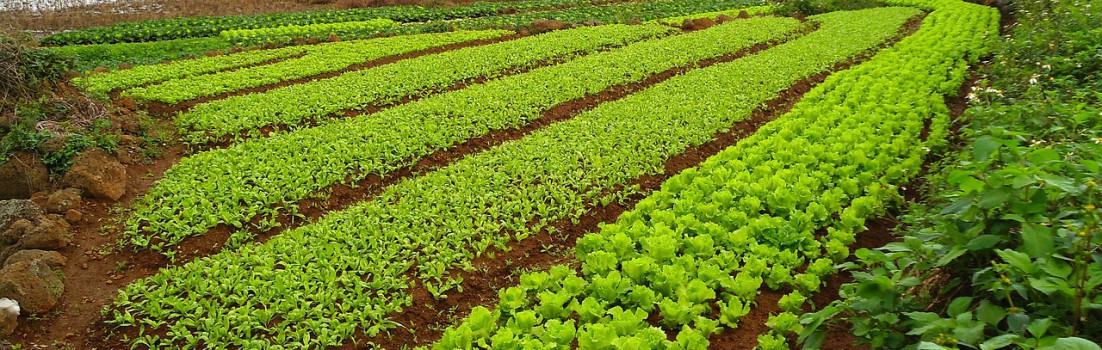 Успехи нашей компании –
это успехи команды!
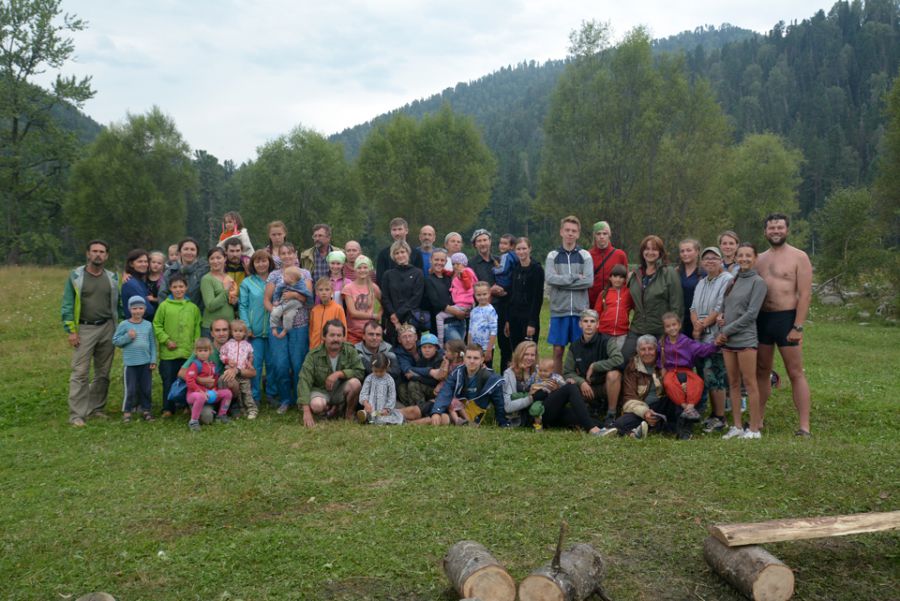 Наша команда состоит из людей для которых не безразлично здоровье своей семьи, друзей, общества
и планеты в целом.
Каждый из нас высокий специалист своего дела.
«Сегодня я предлагаю Вам 
сотрудничество с нами 
для того, чтобы благодаря 
и Вашему участию, 
безопасных, полезных и 
доступных продуктов 
стало больше.»                                  
                                                            Андрей Ермаков
фото
Здоровая земля – здоровые люди!
Контакты:
767 Пятая авеню
Нью-Йорк , 
Нью-Йорк 10153
(212) 336-1440